The American Civil  War
What Was The Civil War?
Why A Civil War?
.
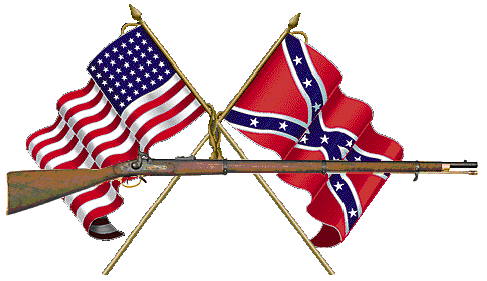 [Speaker Notes: http://americanhistory.about.com/od/civilwarmenu/a/cause_civil_war.htm]
REASONS FOR THE CIVIL WAR
Economic and social differences between the North and the South
States versus federal rights
The fight between Slave and Non-Slave State Proponents
Growth of the Abolition Movement.
The election of Abraham Lincoln
Division of states IN THE CIVIL WAR
Blue  Union states that forbade slavery
Yellow – union states that allowed slavery
Red  States – Confederates
Light Red –  joined the confederates after 1861
Grey - unaffiliated
Civil War Timeline
1861 – The South secedes

 1861 Abe Lincoln will not accept secession
1861 – Attack on Fort Sumpter

1862 Lincoln issues war order – many battles ensue

1863 – Emancipation Proclamation
 1863 – Gettys burg Address

1864 – Union General sherman’s march to the sea
1865 - Surrender of confederate General Lee – End of the Civil War
 1865 – Assassination of AbE Lincoln
Civil War Vocabulary
Words to Know
Secede
Union
Civil
War
Slavery
Confederation
Emancipation
Proclamation
Who Was Abraham Lincoln?
Abe  Lincoln was the 16th president of the United States
Abe Lincoln led our nation during the Civil  War
Abraham Lincoln Facts
He also helped to end slavery in the United States
Abe  Lincoln was famous for his speeches – Emancipation Proclamation and  Gettysburg’s address
[Speaker Notes: http://www.2020site.org/fun-facts/Fun-Facts-About-Abraham-Lincoln.html]
Abe’s Character Traits
Determination
Perseverance
Self disciplined
Leader
Patriotic
Honest
Amicable
BATTLE OF GETTYSBURG
Gettysburg Address
Lincoln’s famous speech
The Gettysburg Address,
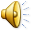 Abe  and The Civil War Links
.Abe Lincoln and Civil War Info.docx